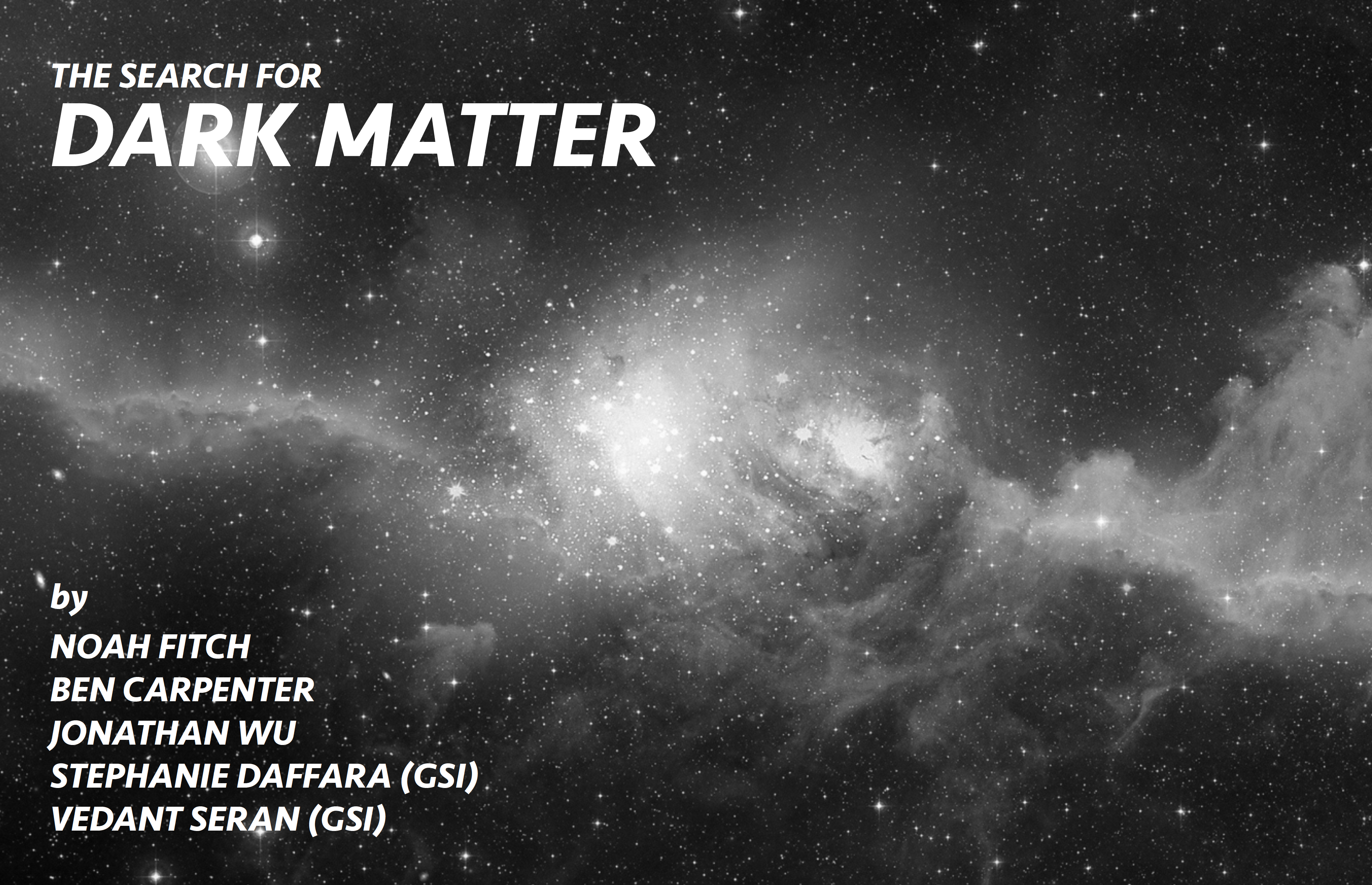 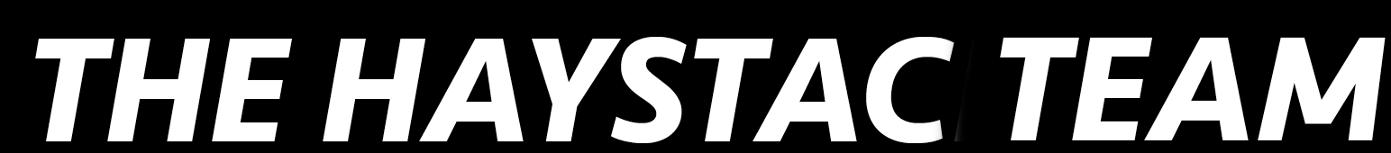 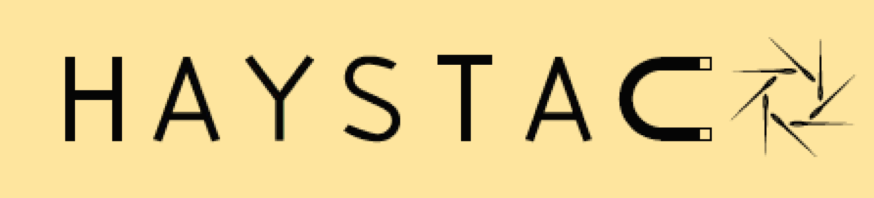 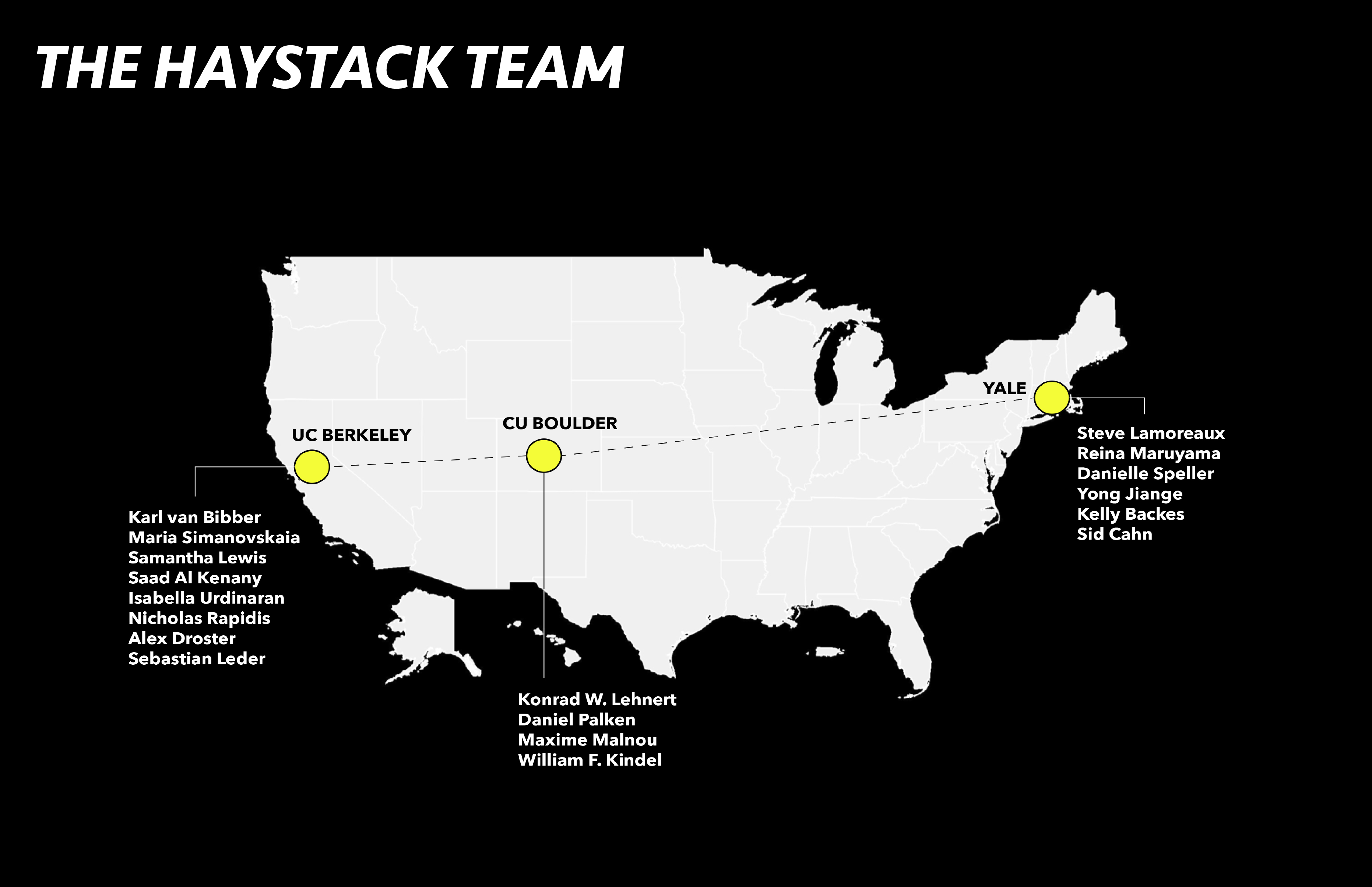 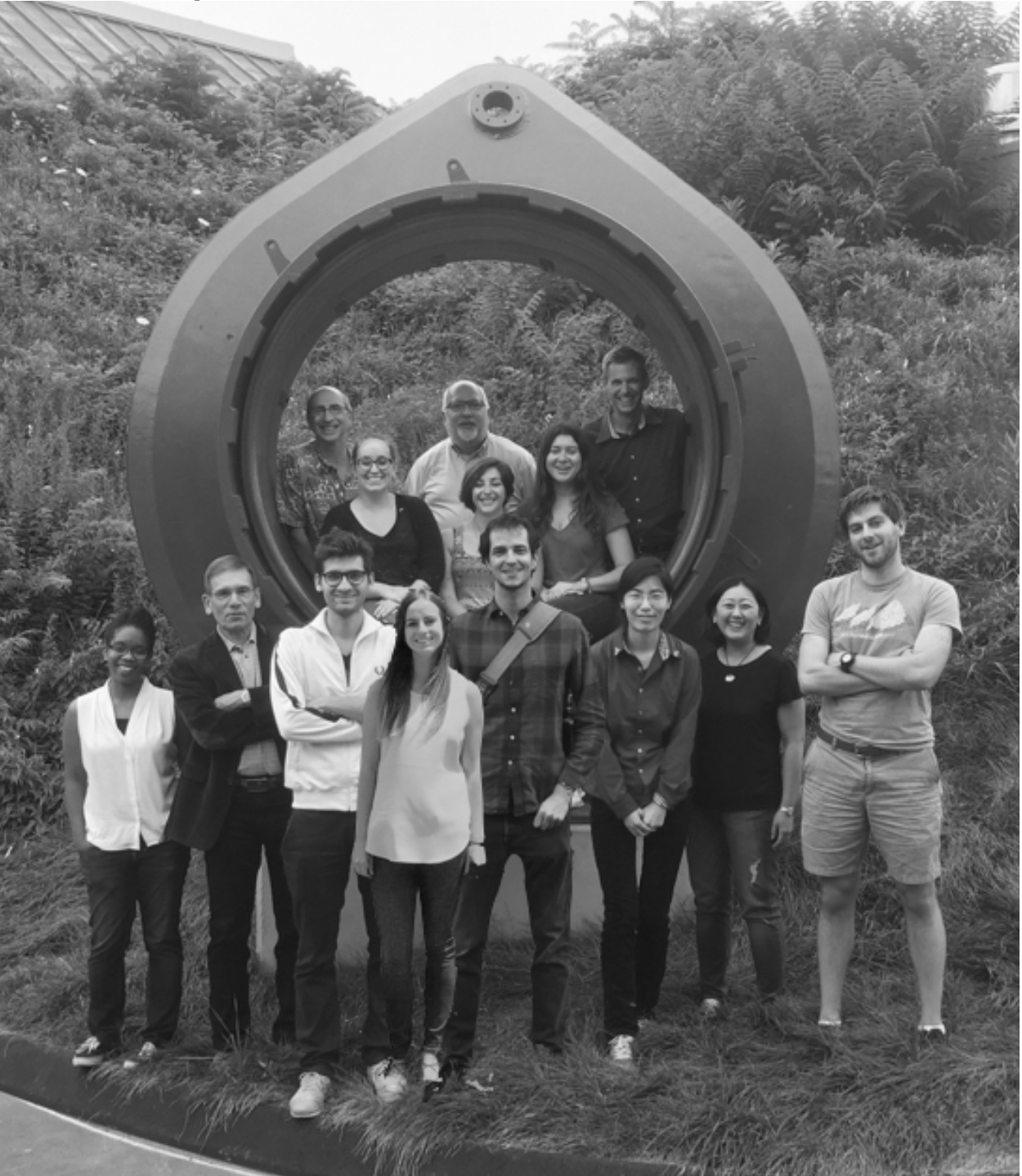 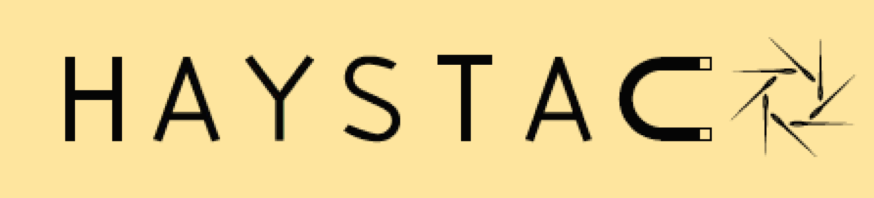 Axion detection: Yale, UC Berkeley, CU Boulder
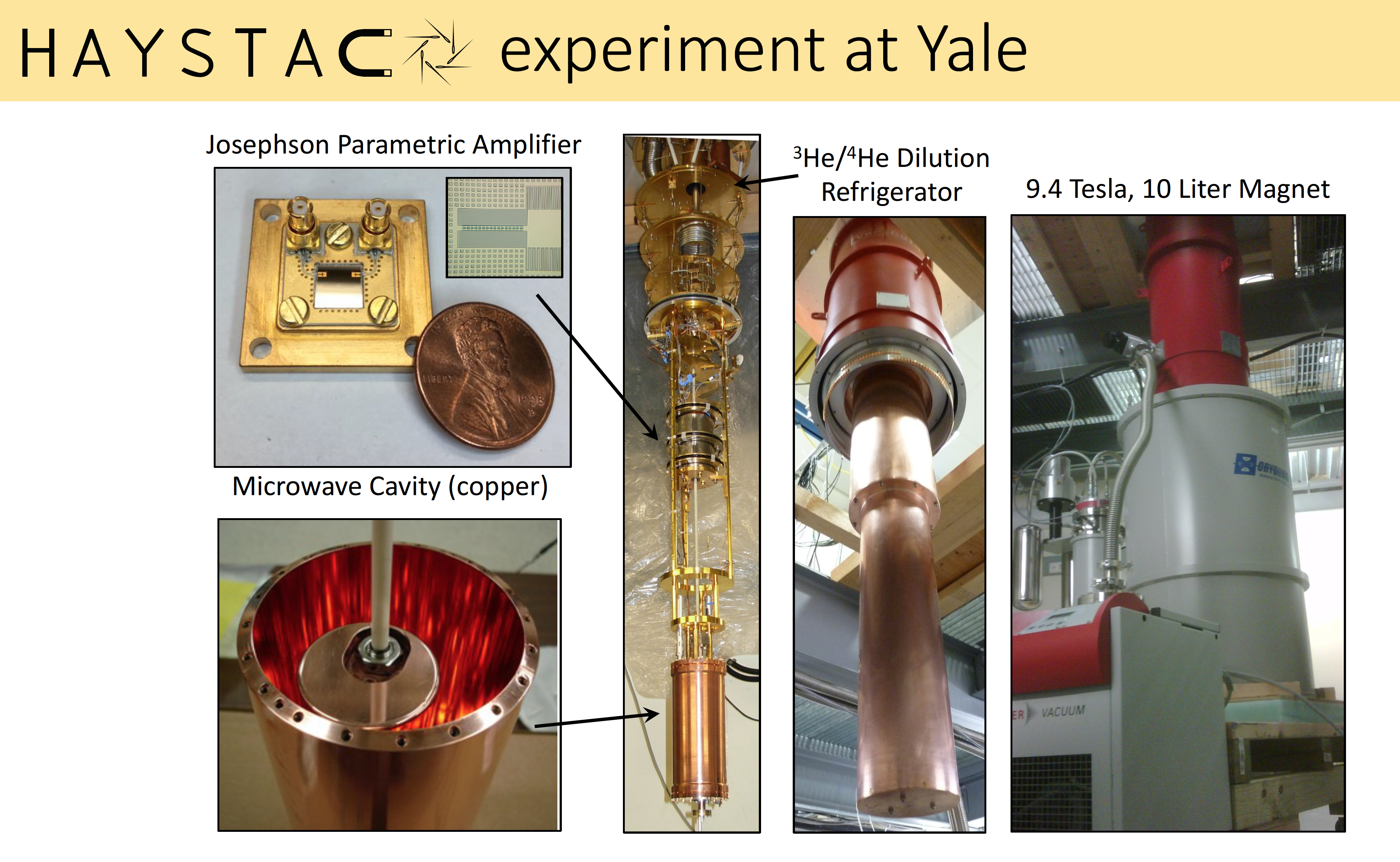 [Speaker Notes: Bioengineering]
Dark Matter Lab,  Etcheverry Hall
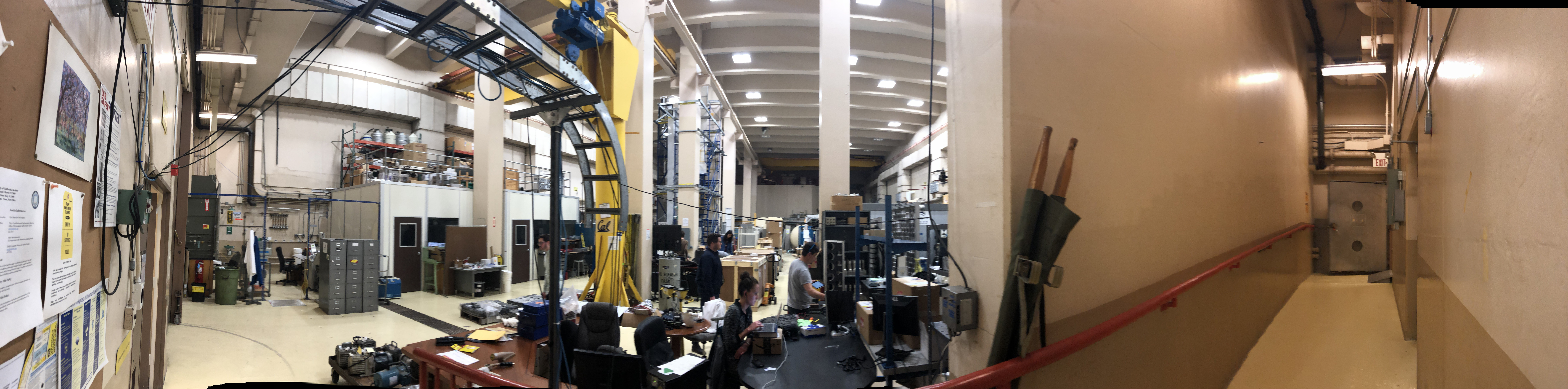 [Speaker Notes: Bioengineering]
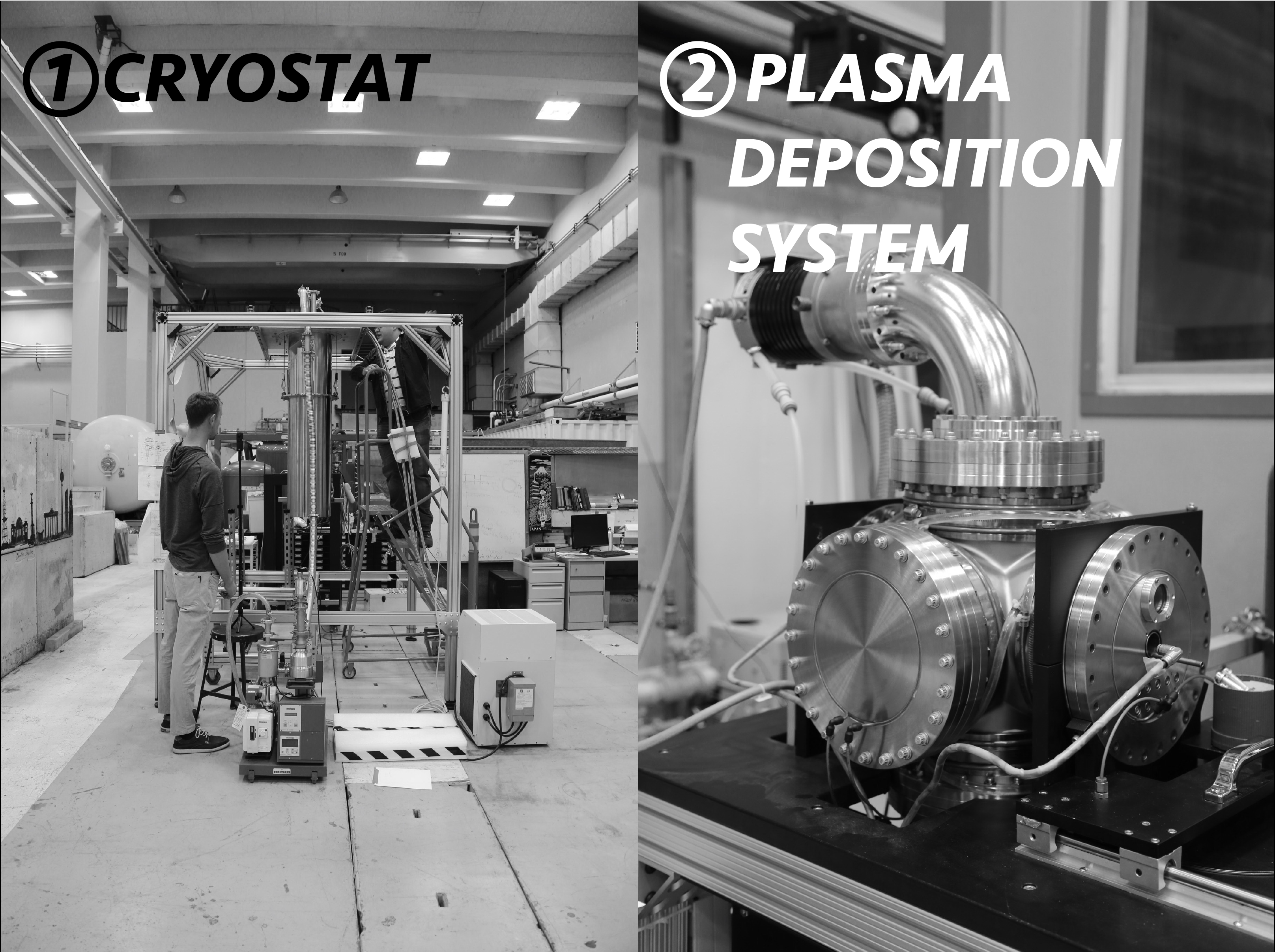 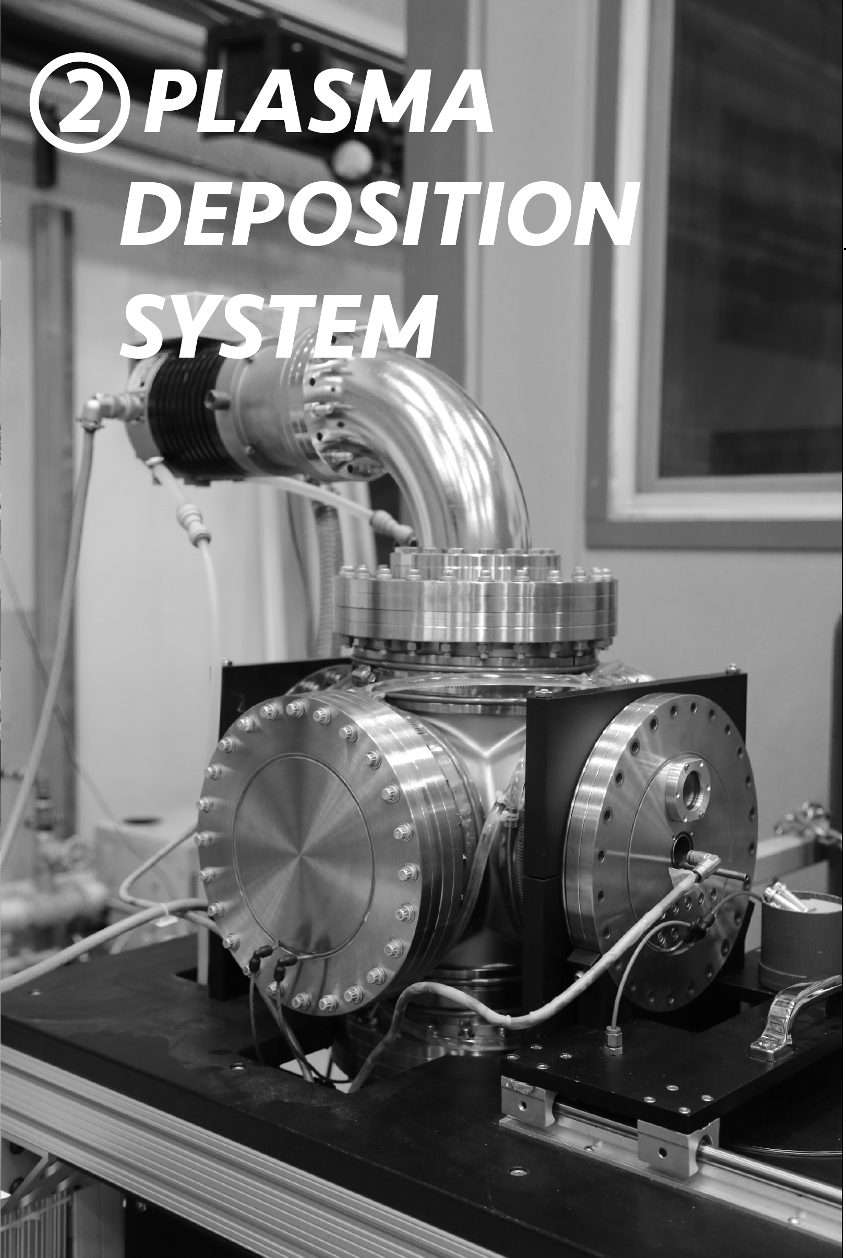 [Speaker Notes: Bioengineering]
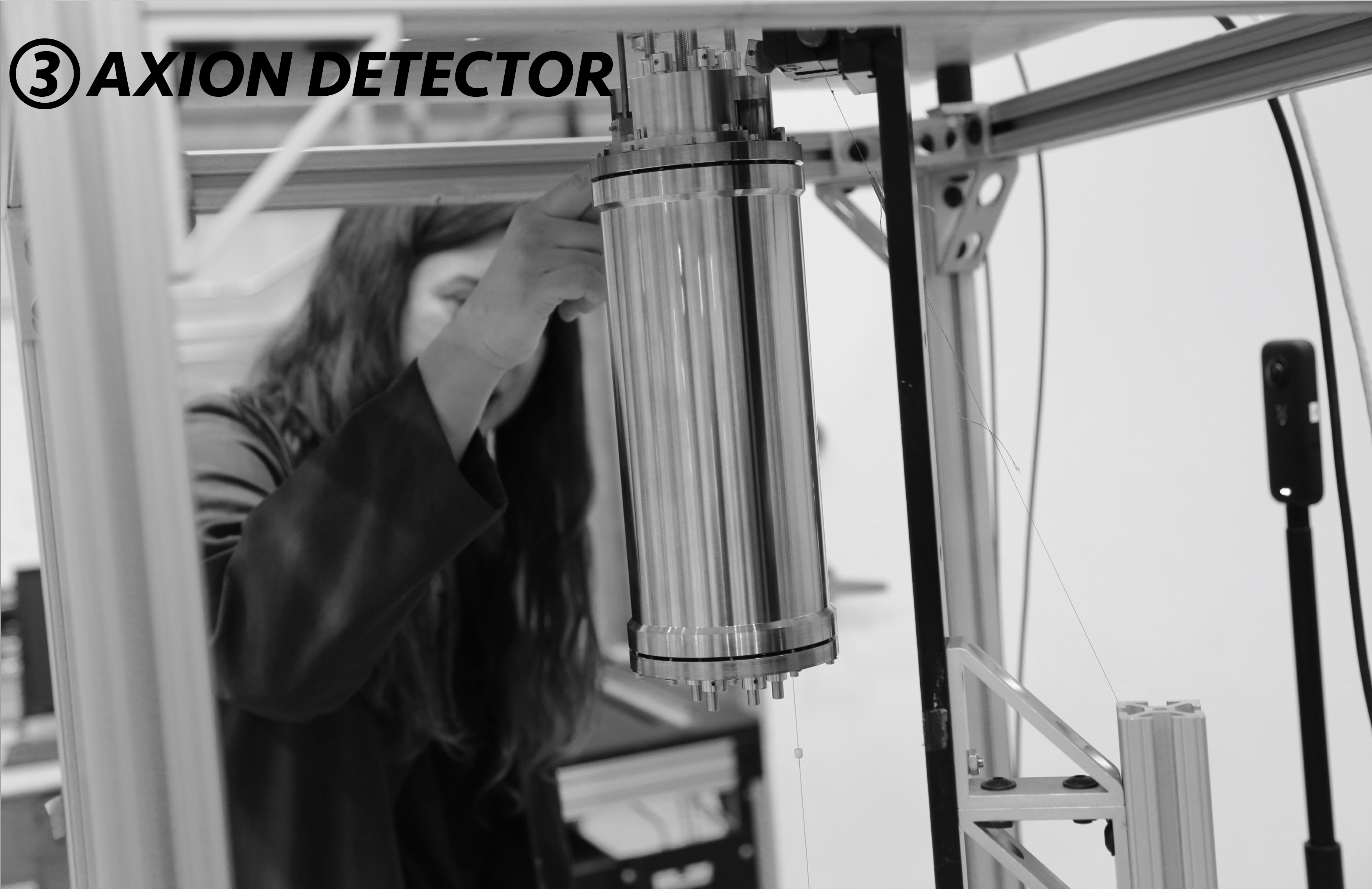 [Speaker Notes: Bioengineering]
Axion Detector
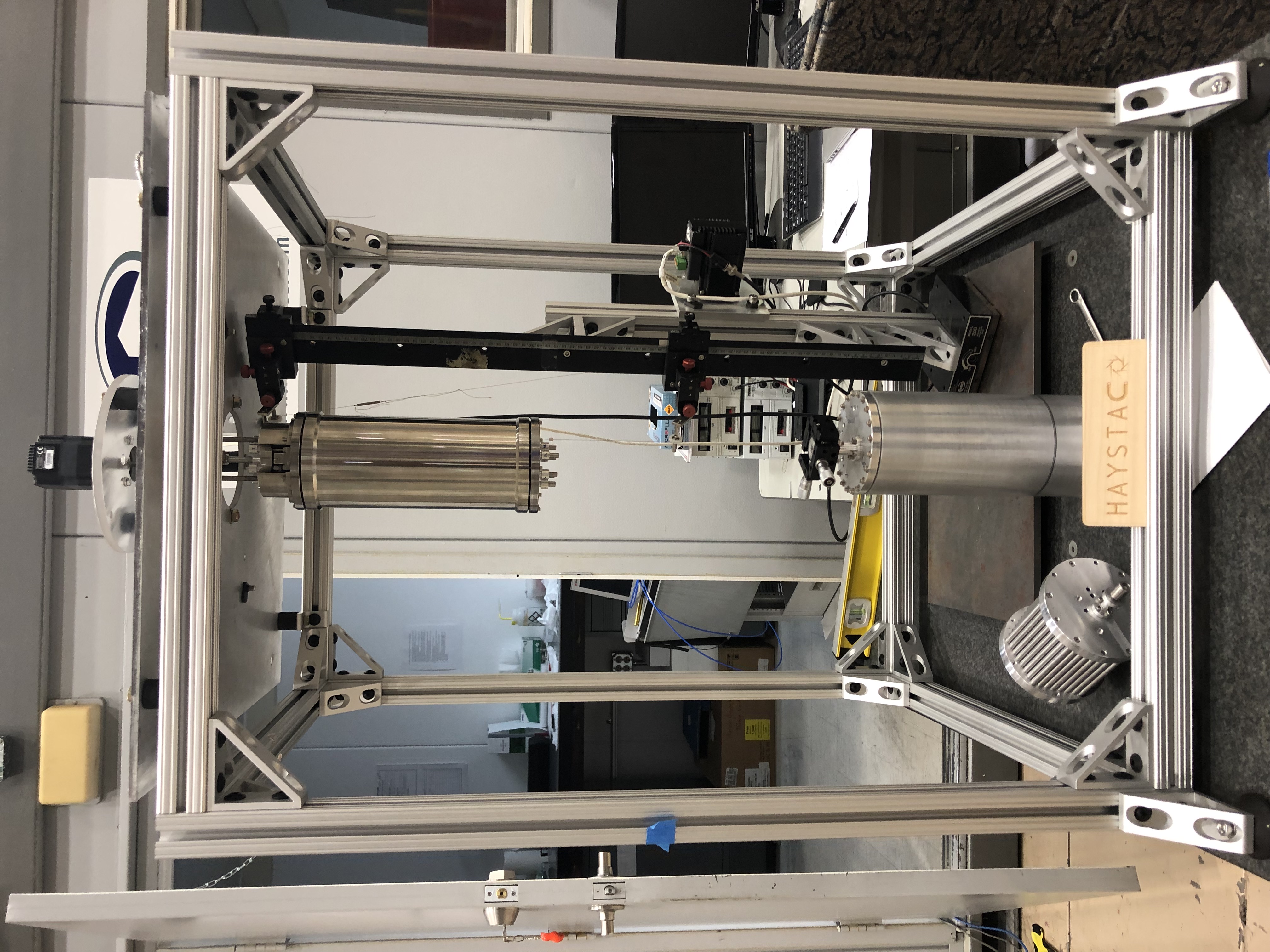 Each piece of equipment has been modeled  such that once inside in VR, the user will be able to  experience the inner workings of these pieces of  equipment at a high level of detail, down to individual screws as shown in this image.
[Speaker Notes: Bioengineering]
Cavity for Axion detection and experiment results
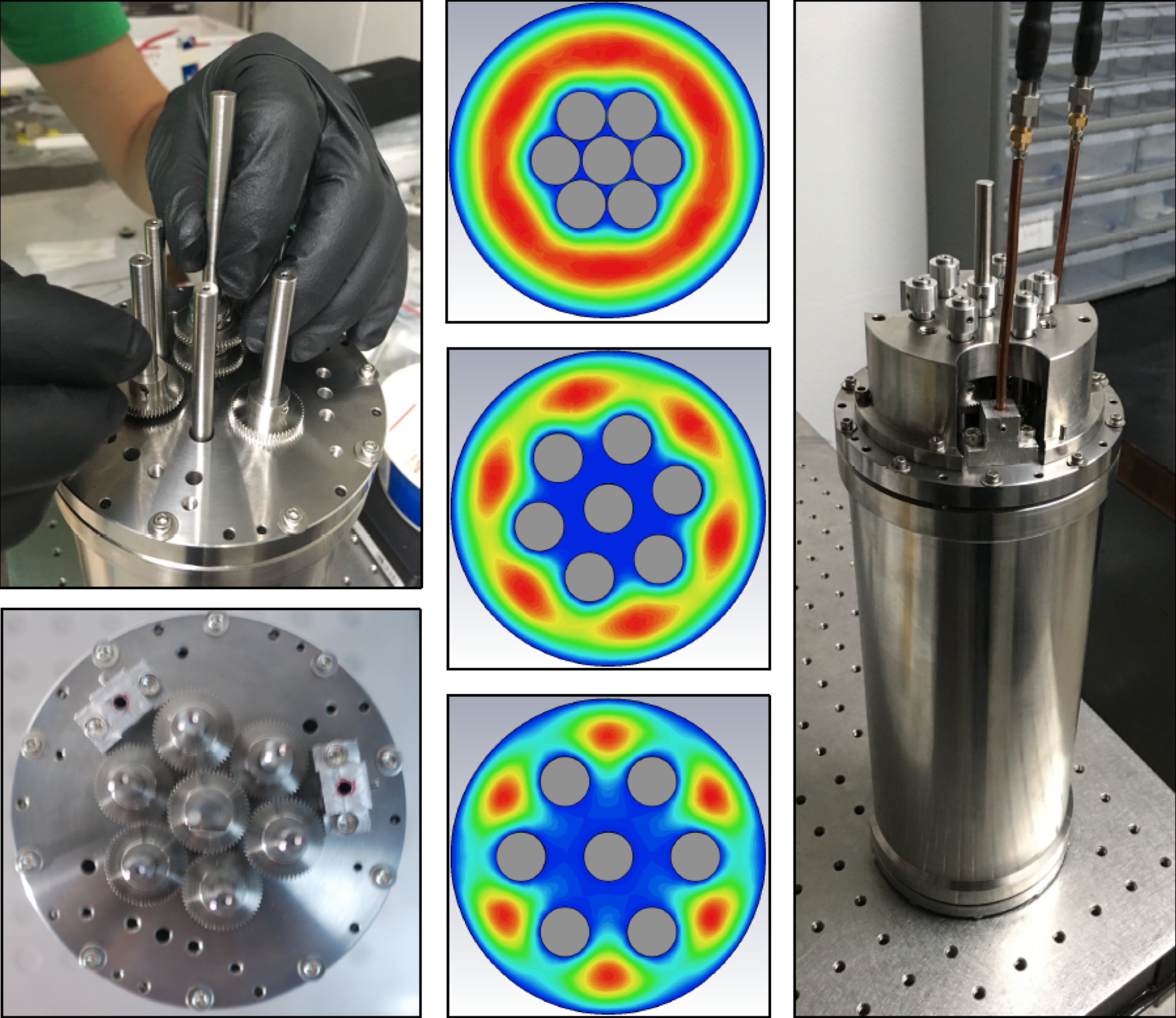 [Speaker Notes: Bioengineering]
Dark Matter VR experience
1
2
3
The door is modeled directly  from the entrance to the Dark  Matter Lab, which operates in  a space which once contained a nuclear reactor.
Through the door, the user  discovers a long meandering  ramp, which bring them  through space down into the  Dark Matter Lab. Various  Illuminations draw them in.
The player begins at the beginning of a long dark corridor. A slightly door is ajar at  the end.
[Speaker Notes: Bioengineering]
Dark Matter VR experience
4
5
6
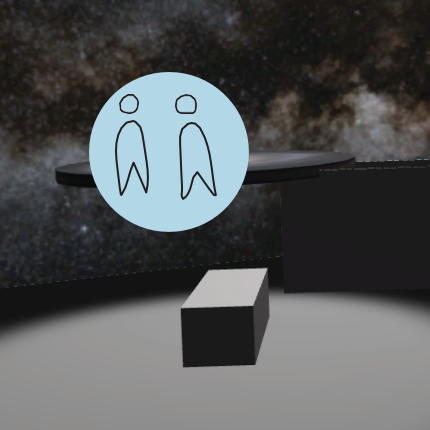 At the center of the room, a large, primary sphere is your  first stop in the lab. This  sphere contains a 360 video  which introduces the user to  the concept of Dark Matter  and its role in the universe.
Once in the lab, the user discovers 3 pieces of scientific  equipment which they can  interact with. Floating  spheres are associated which  each piece, which cues a 360 video explanation of the equipment function.
Some pieces of equipment  can be scaled up so that the user may get inside them. 
For example, users can visit the inside of the axion cavity detector, which in reality is less than 2 feet high.
[Speaker Notes: Bioengineering]
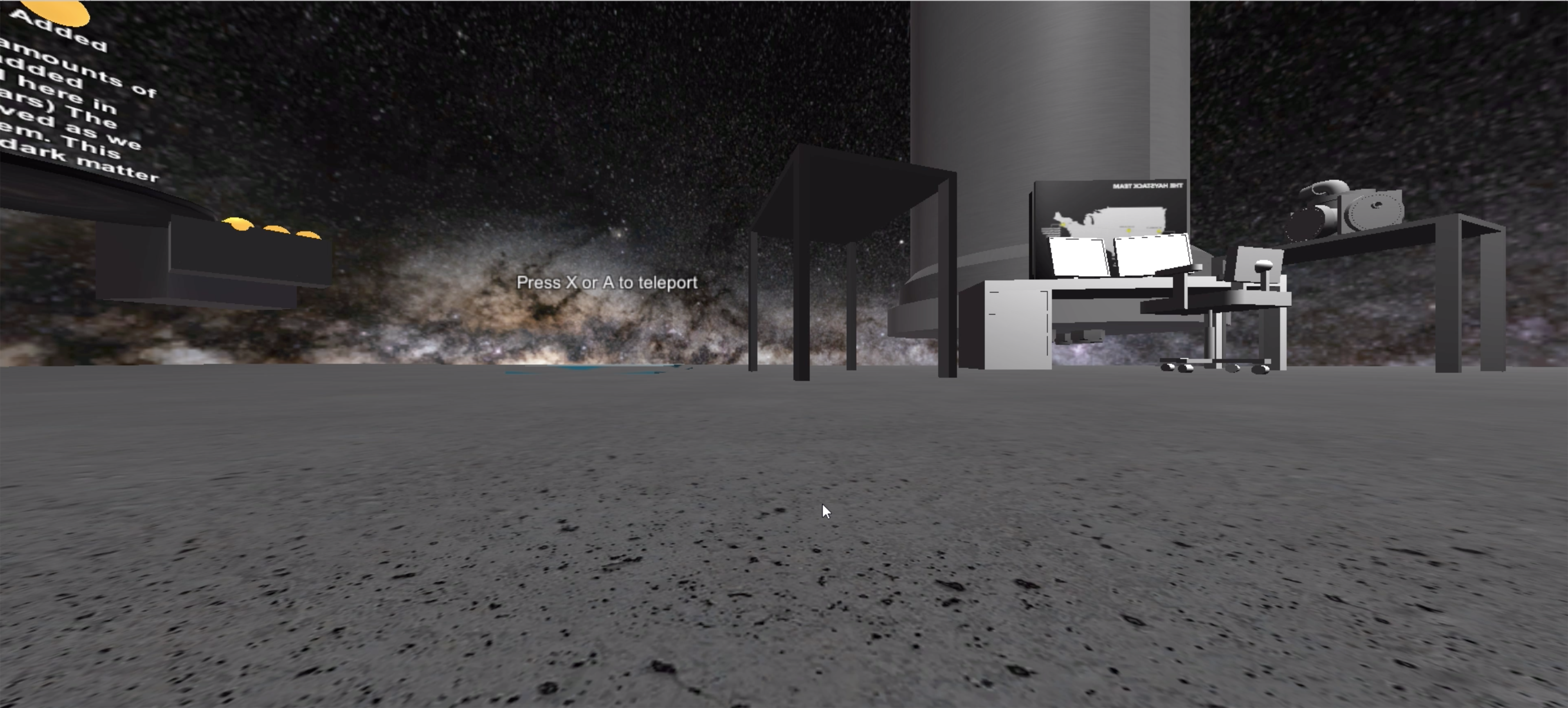